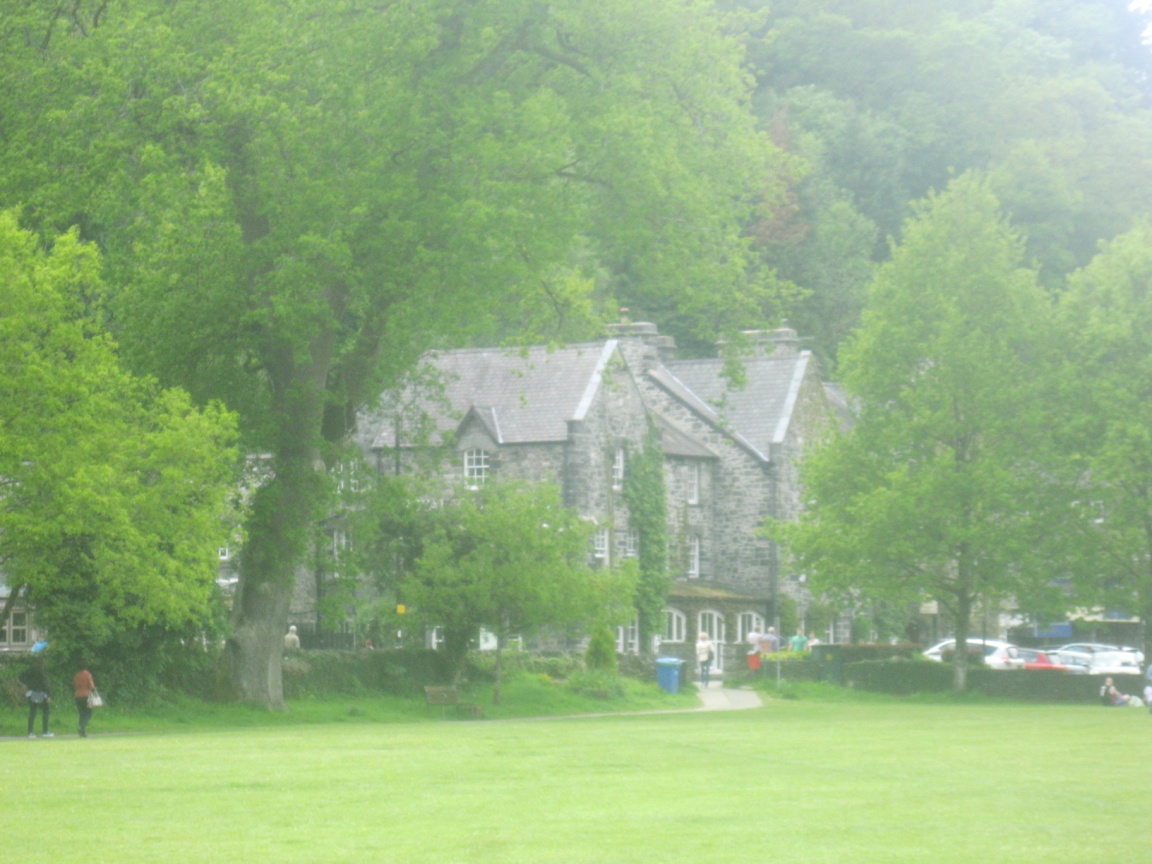 Betws-y-Coed – 
"Prayer house in the wood"
Шайдурова Валентина Федоровна
Учитель английского языка
 ГБОУ «Школа №106»
Санкт-Петербург
2016
Фотографии автора презентации
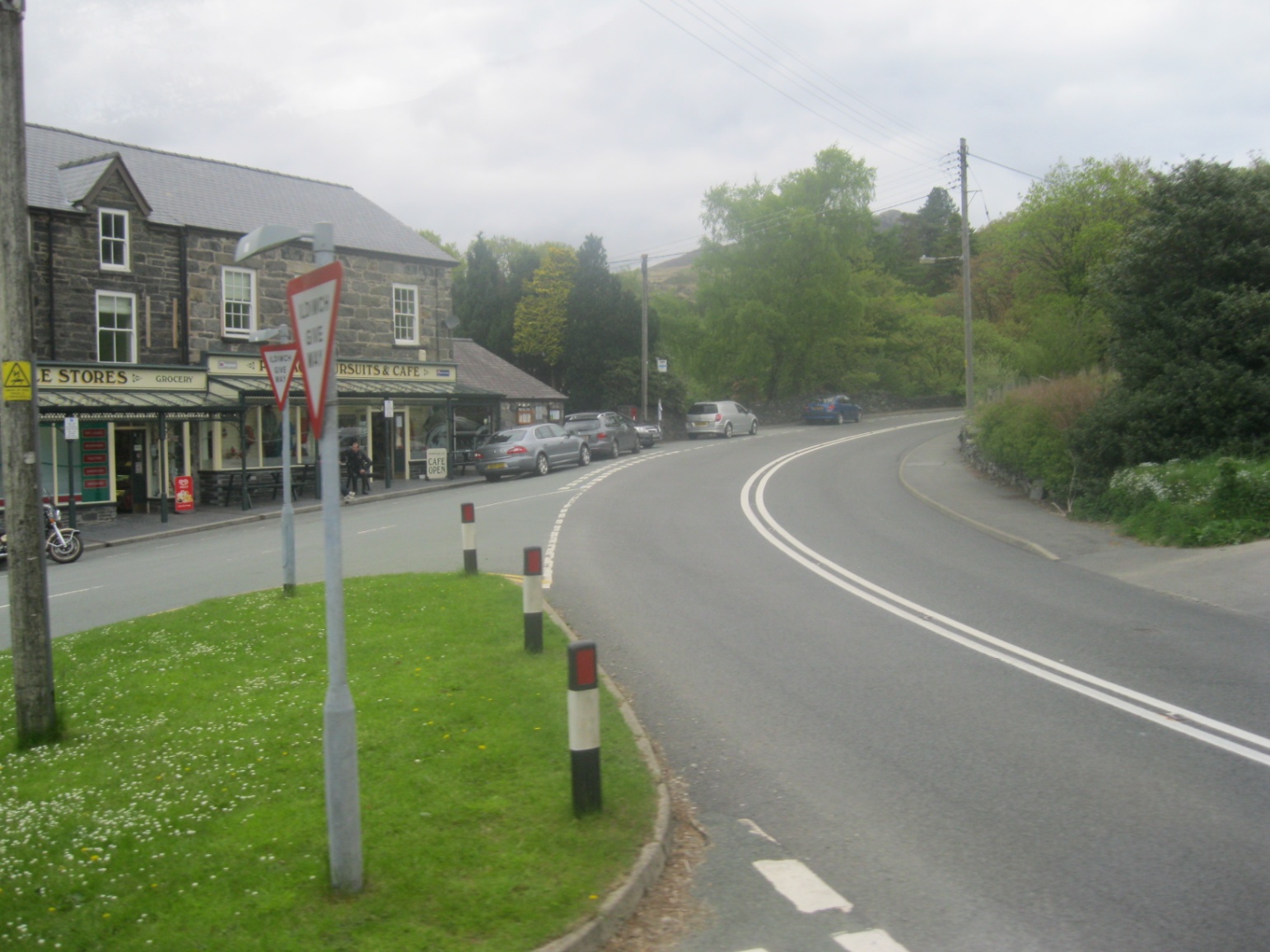 Betws-y-Coed (“Prayer house in the wood”) 
is a  village,  Wales.
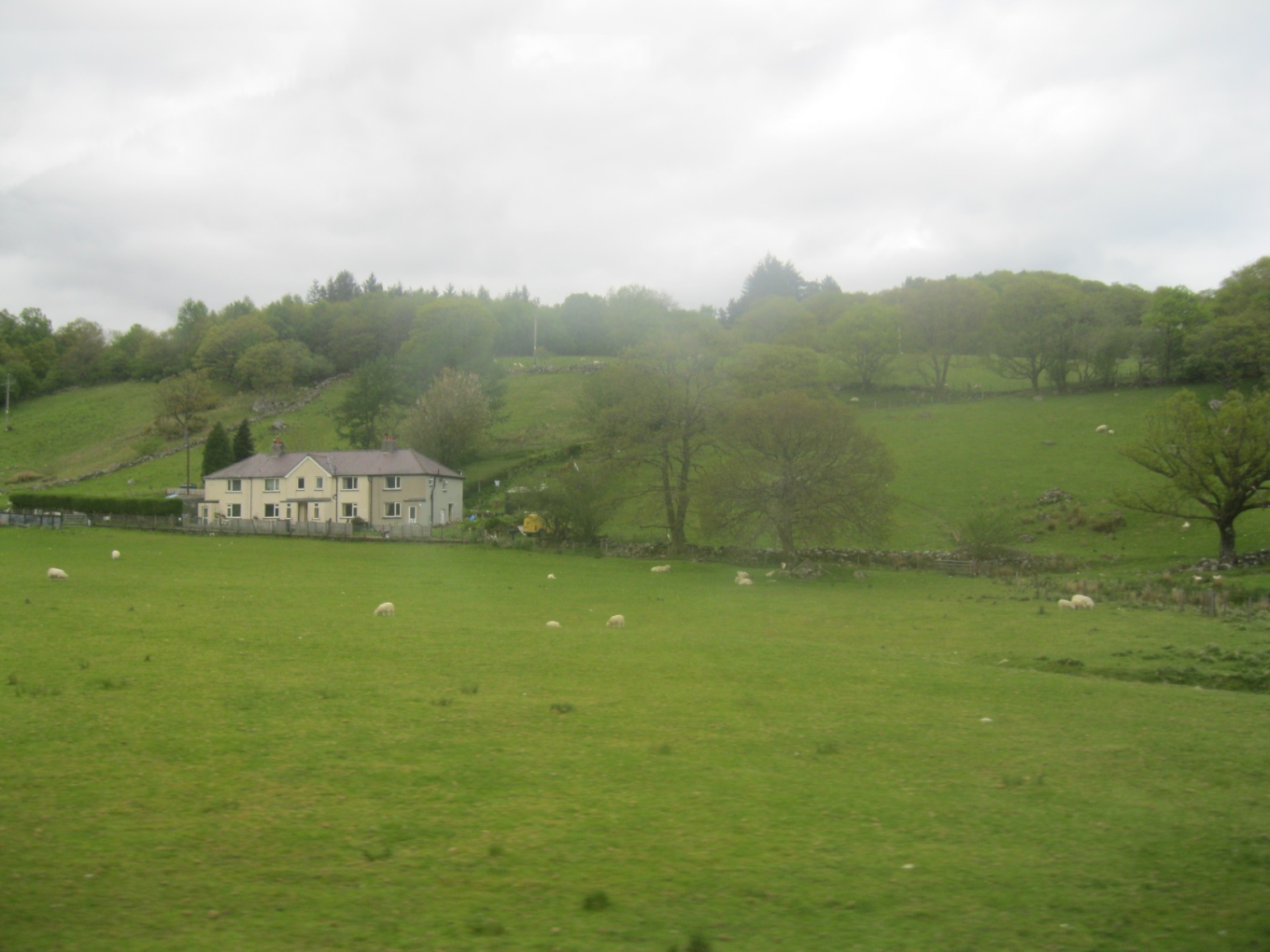 Betws-y-Coed lies in the Snowdonia National Park.
Betws-y-Coed - "Prayer house in the wood"
Betws-y-Coed [ˈbet əs i ˈkɔɪd]
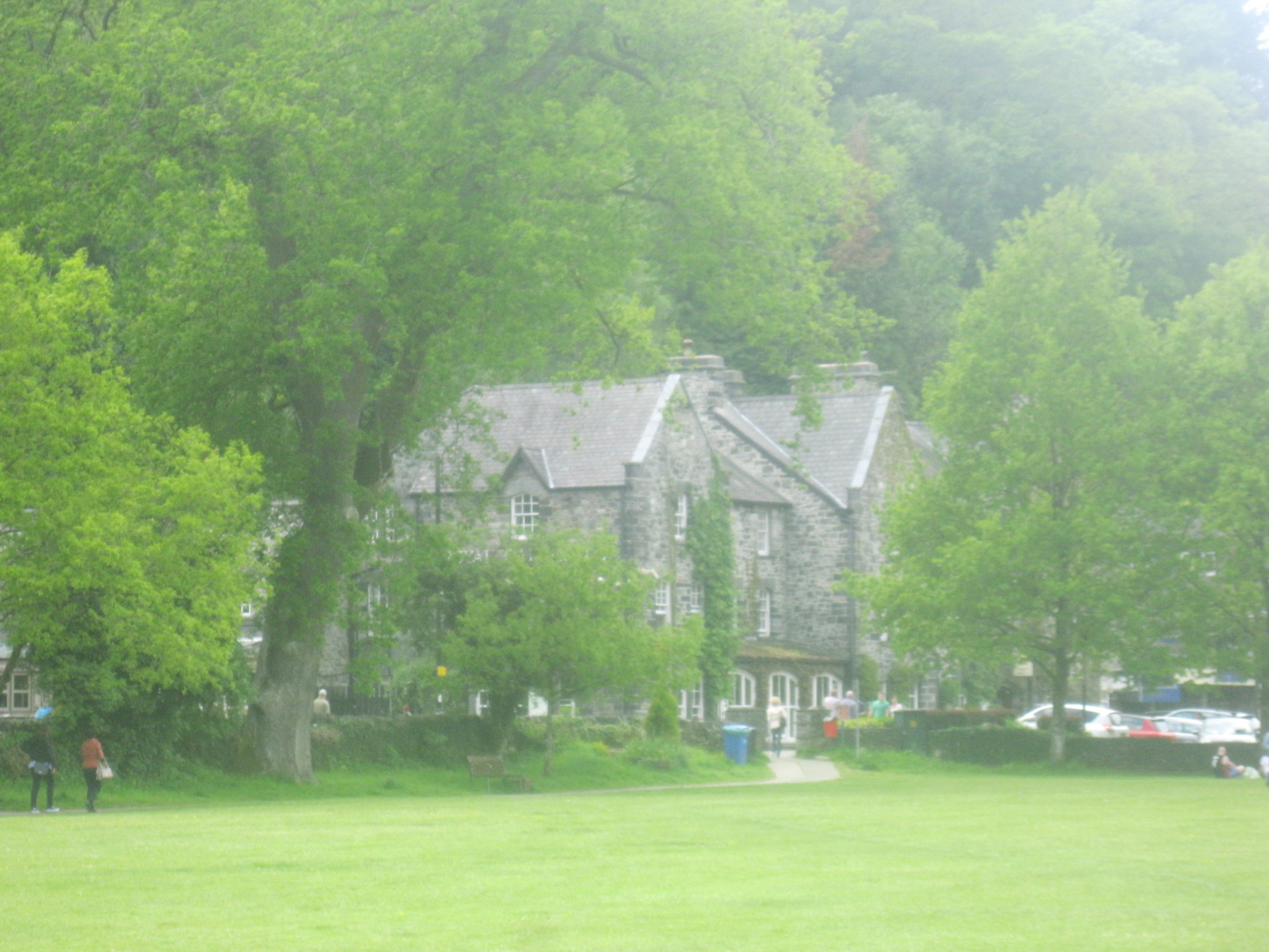 It was founded around a  monastery 
in the late sixth century.
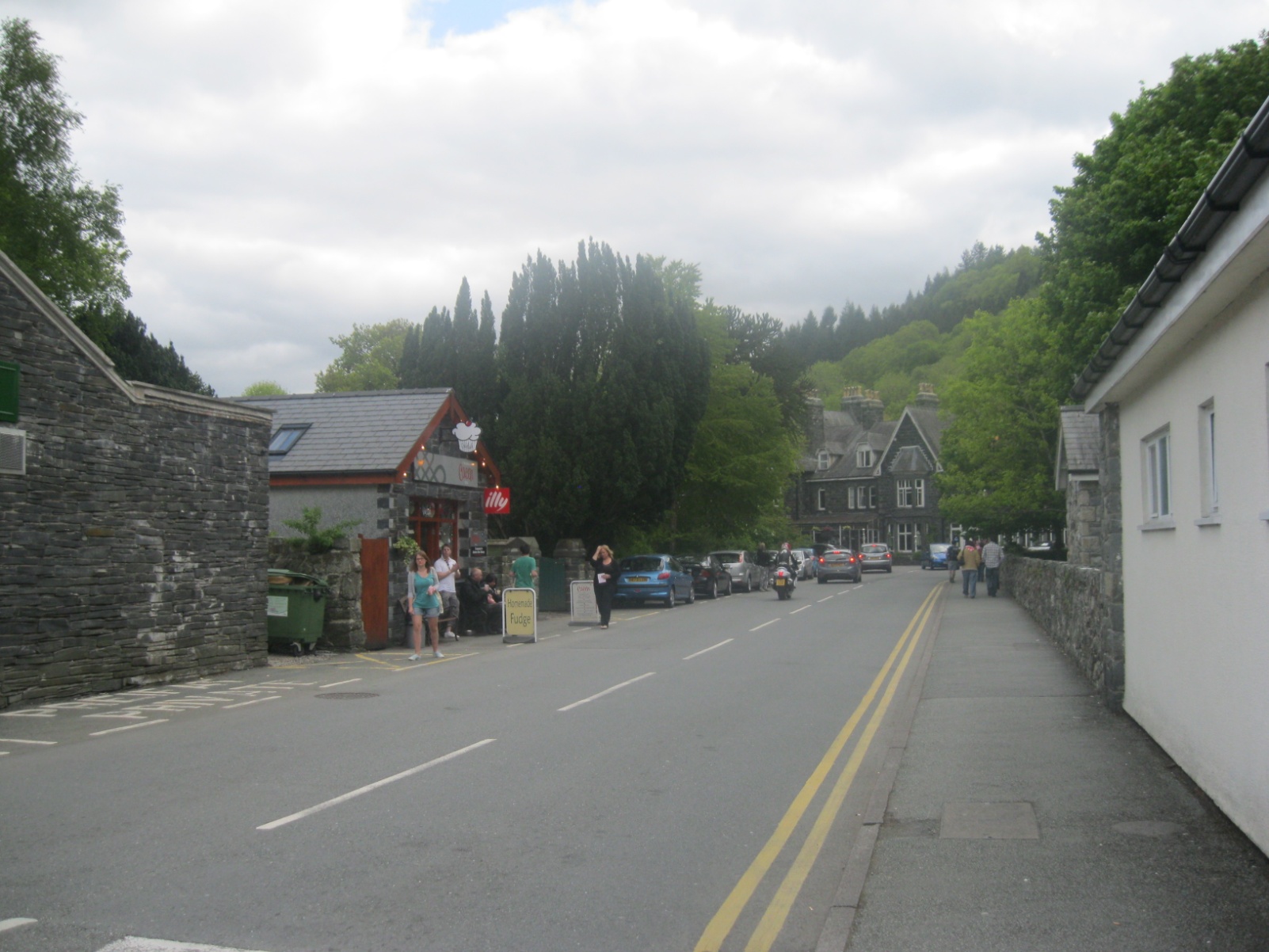 It has a population of 534.
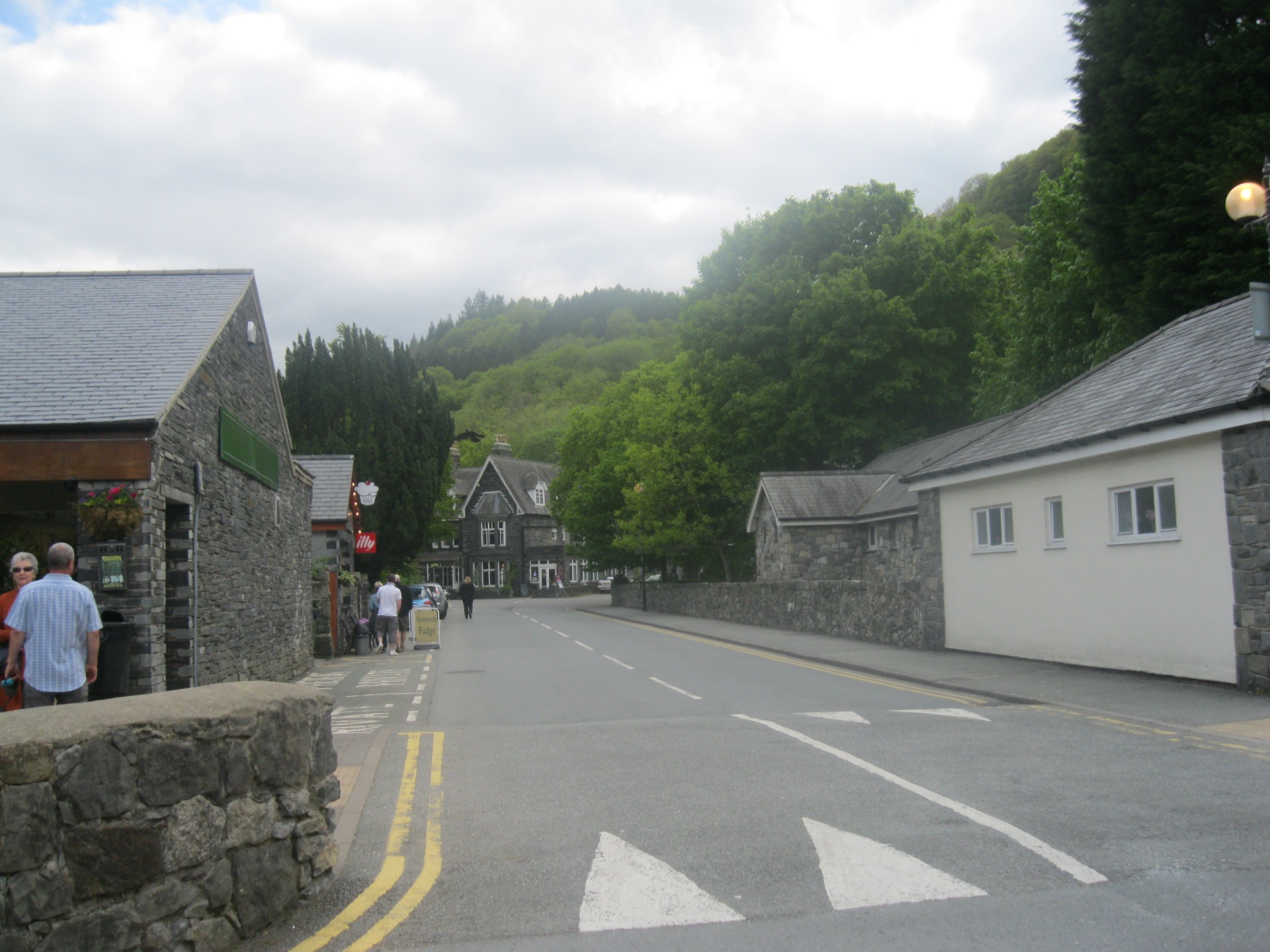 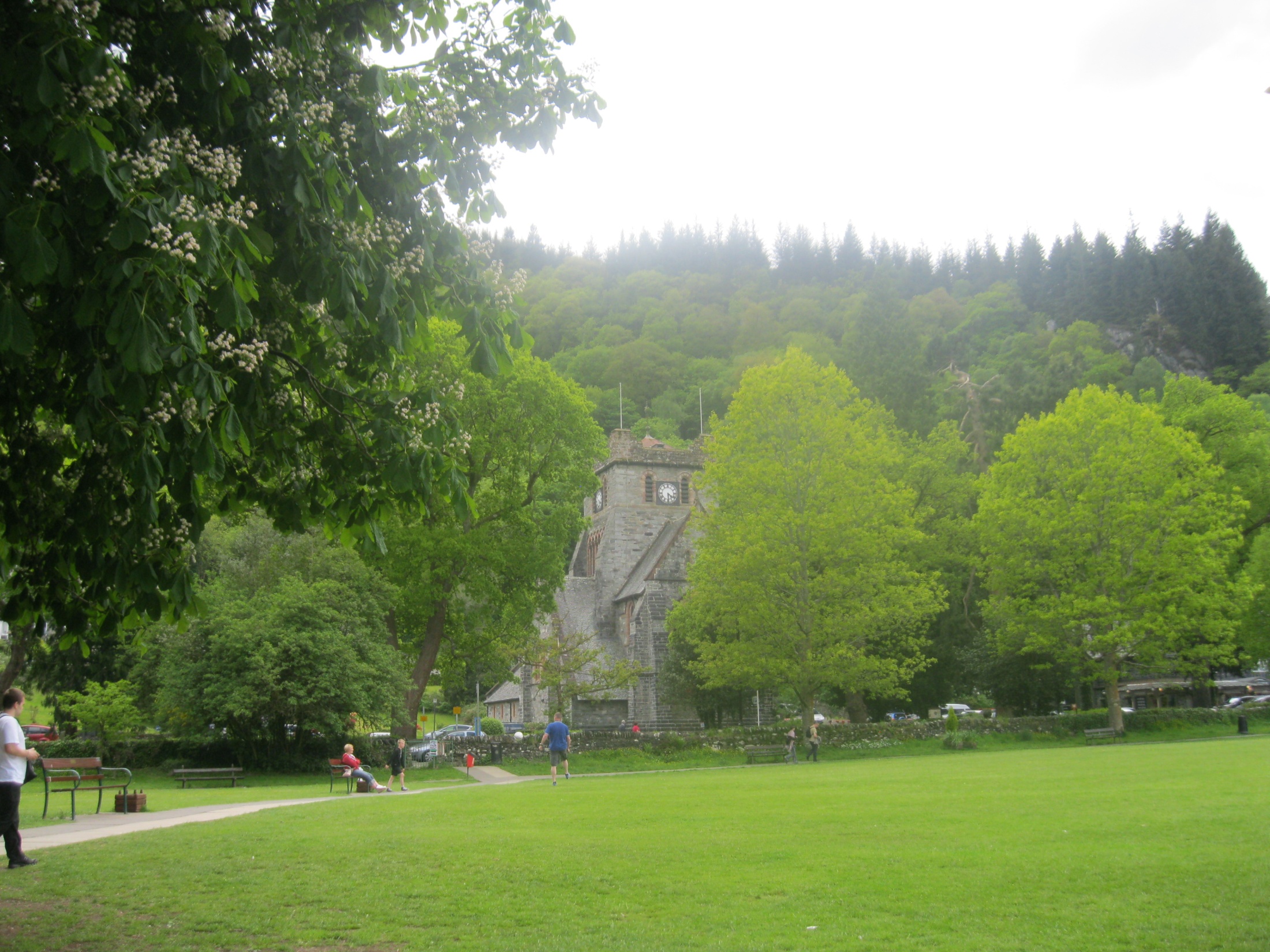 The village has a large  village green which is the playing field for the local football team.
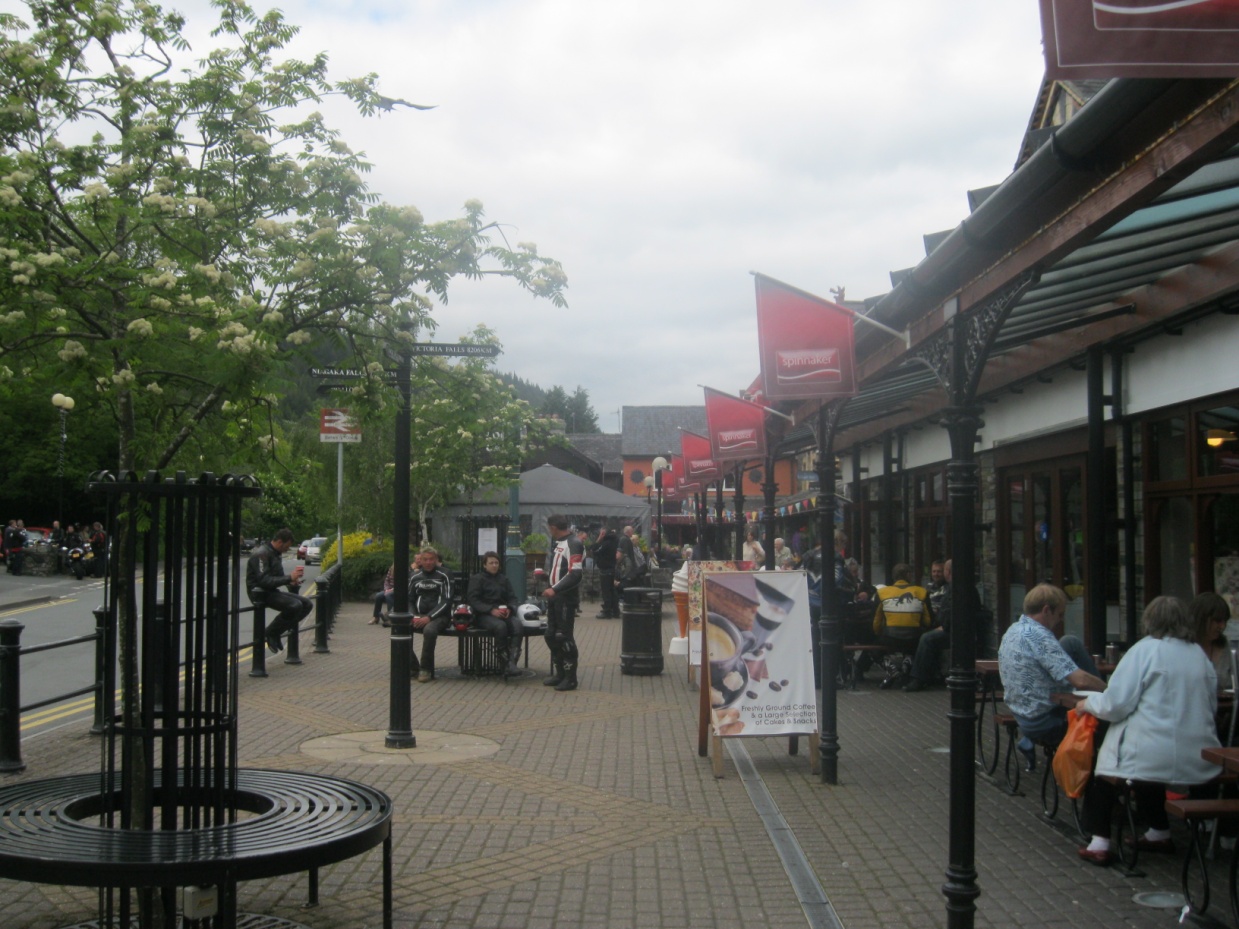 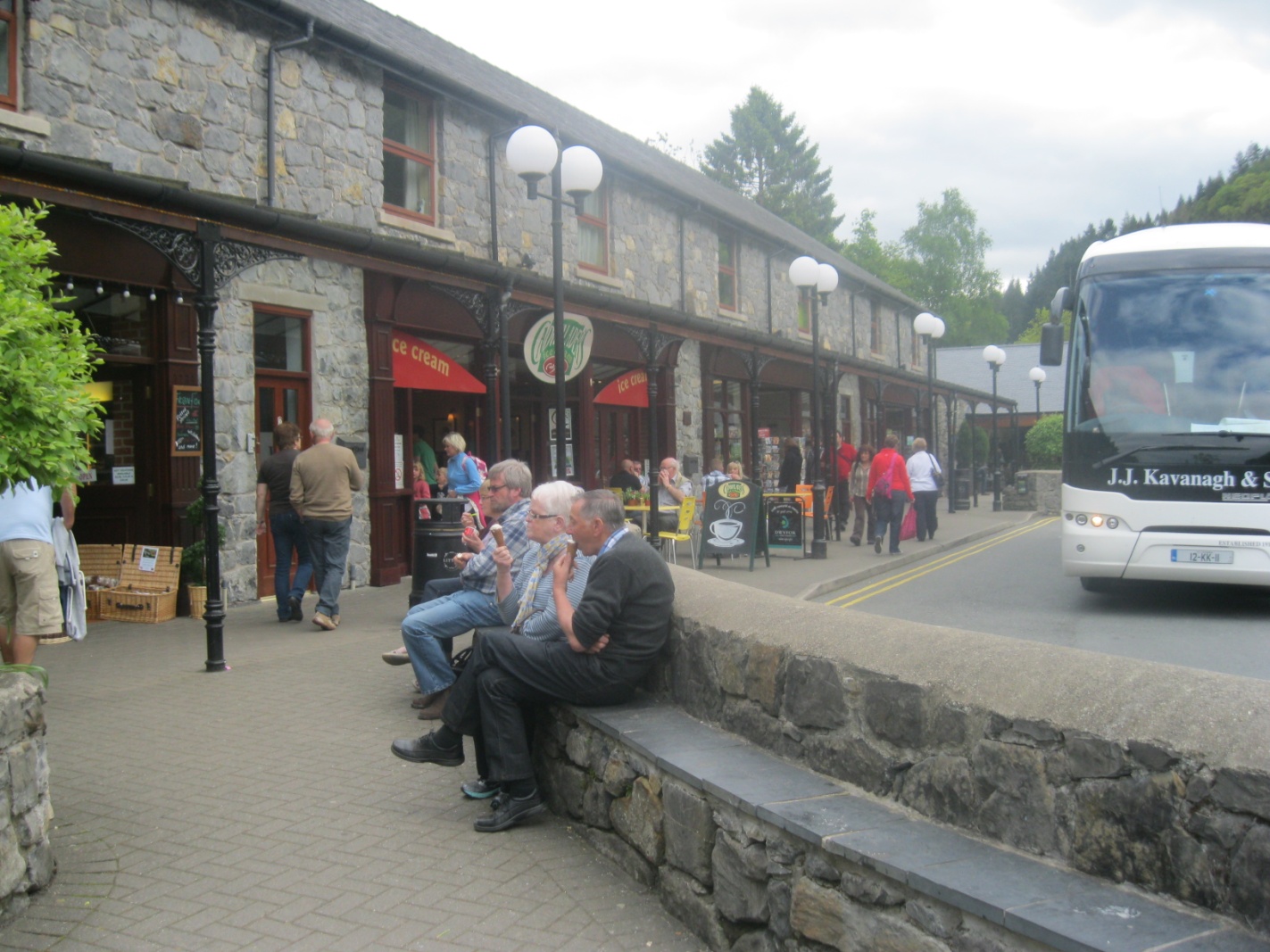 On the southern side of the green is  a railway station with cafes and tourist shops.
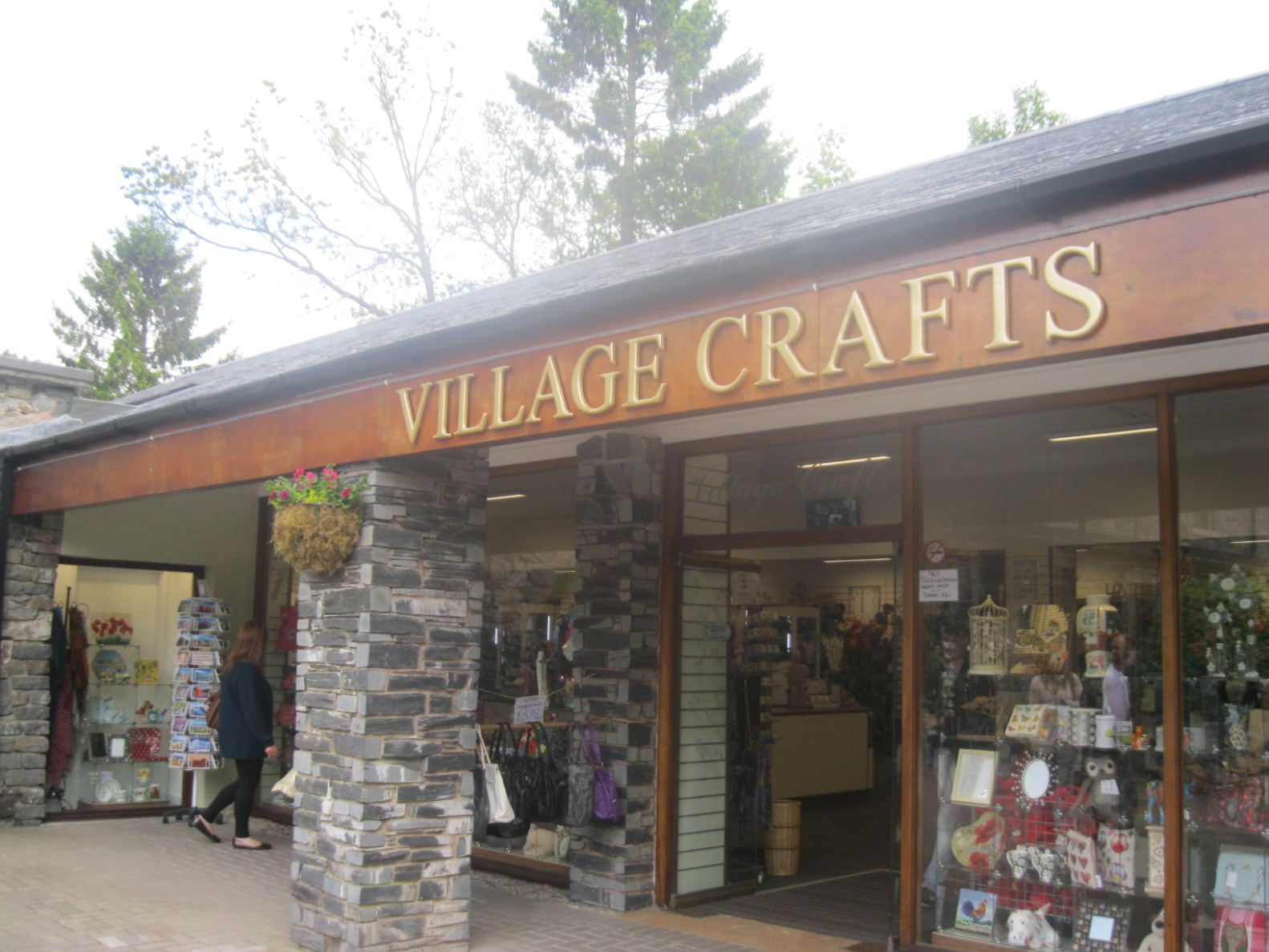 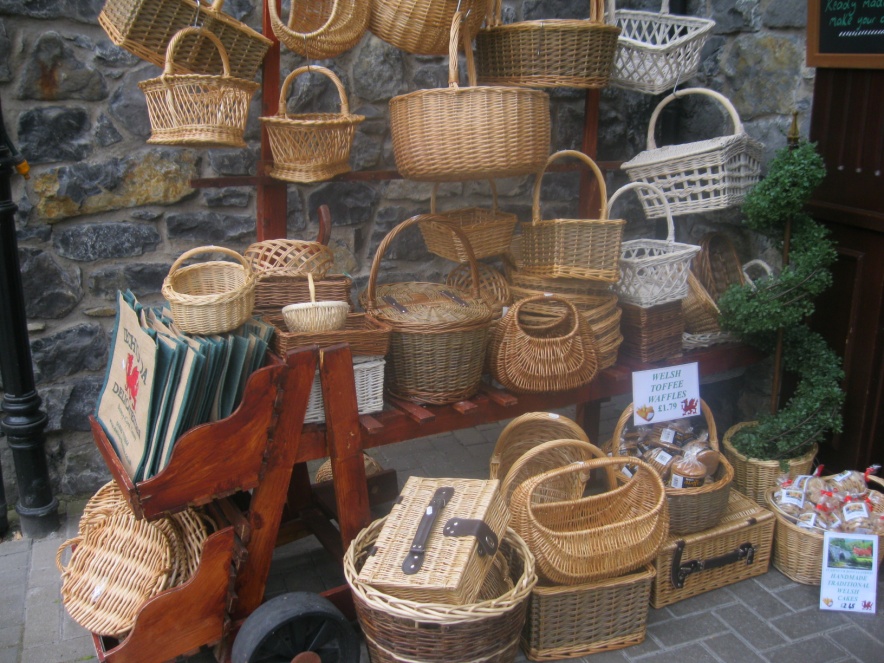 The popularity of the area with tourists 
has led to a proliferation of shops, 
unusual for a village of this size.
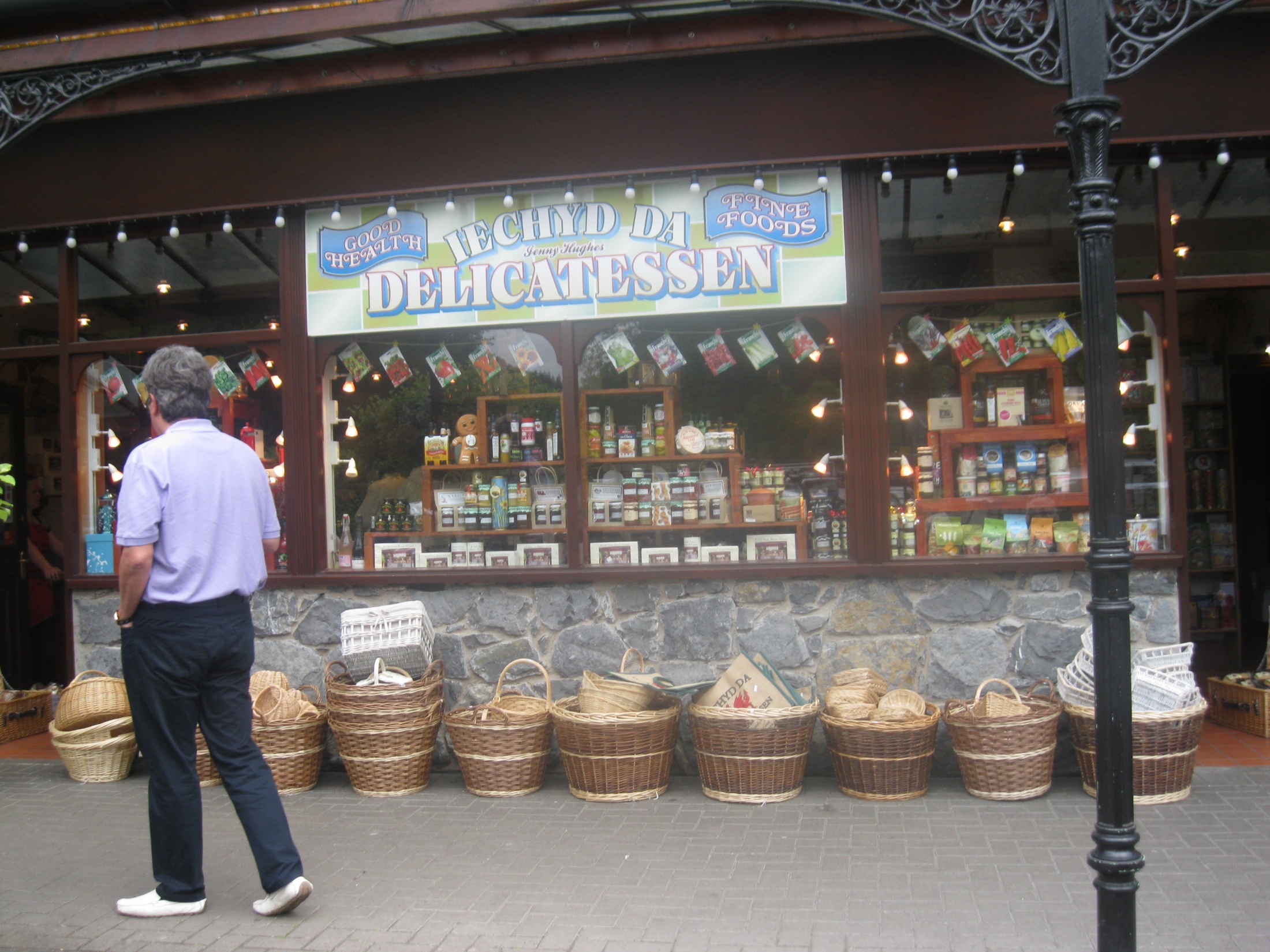 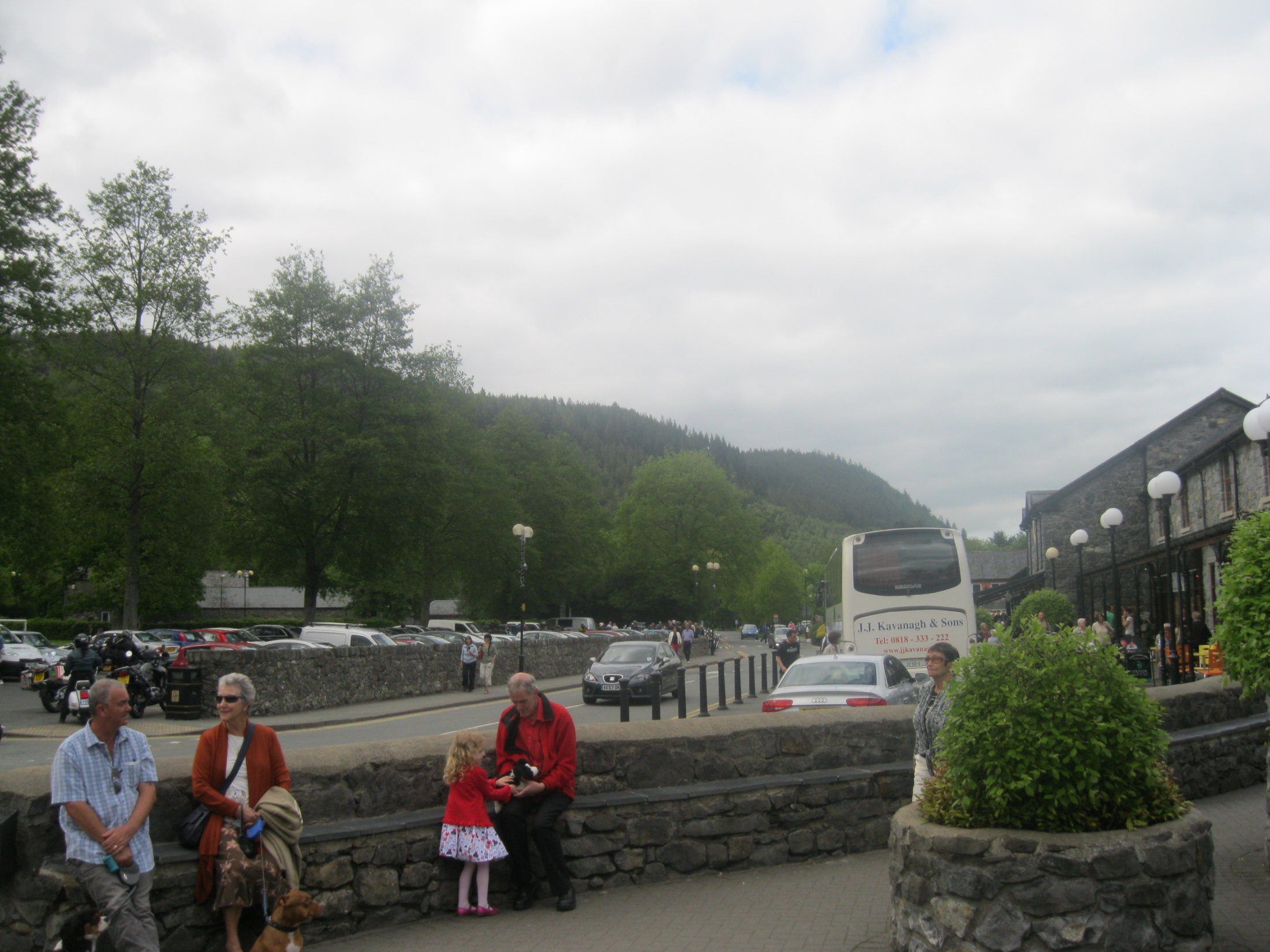 Many of these shops specialize in outdoor clothing and equipment, and tend to give the village main street 
the impression of a retail outlet tastefully designed
 to be in tune with the landscape, local history and culture.
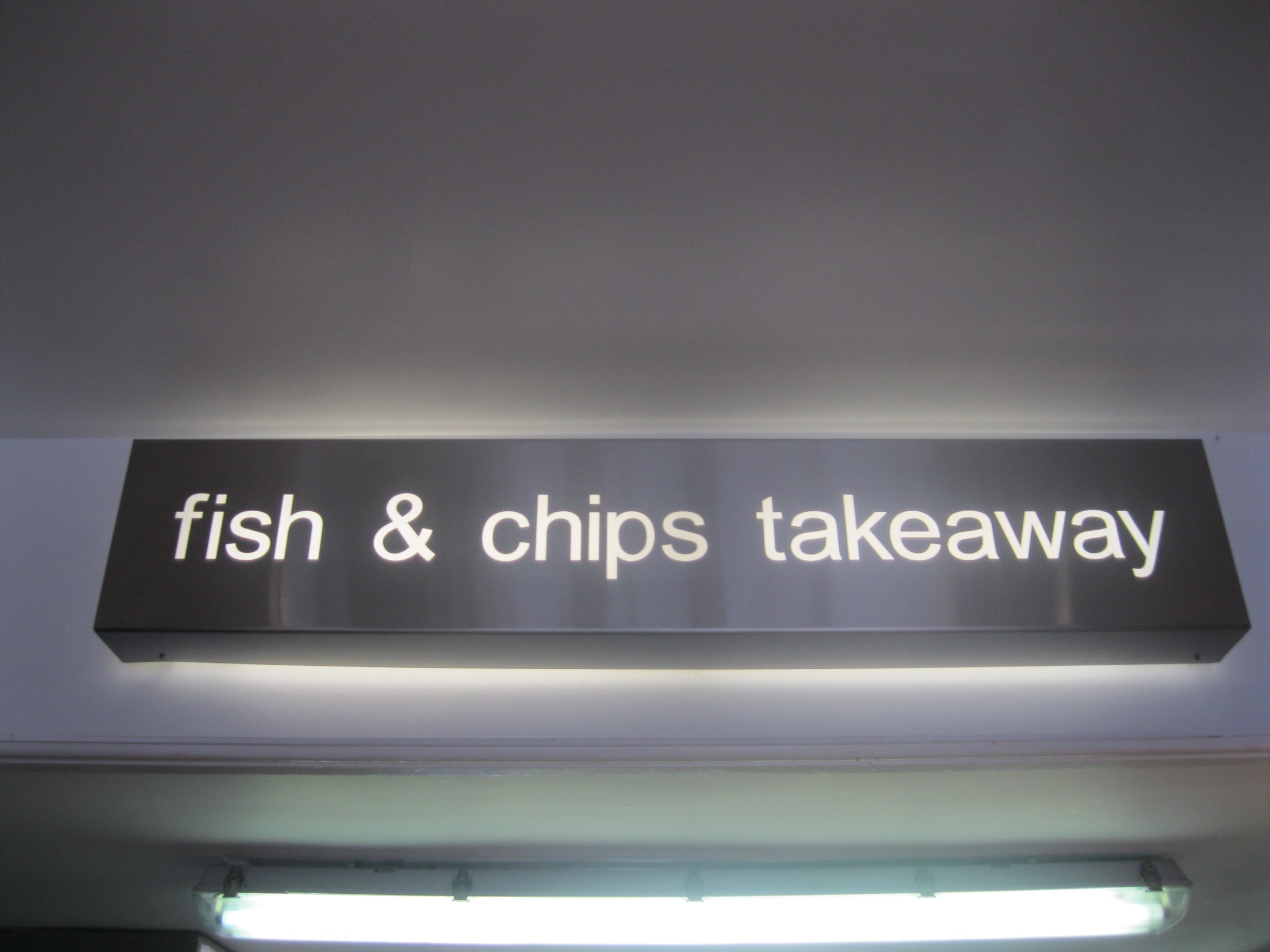 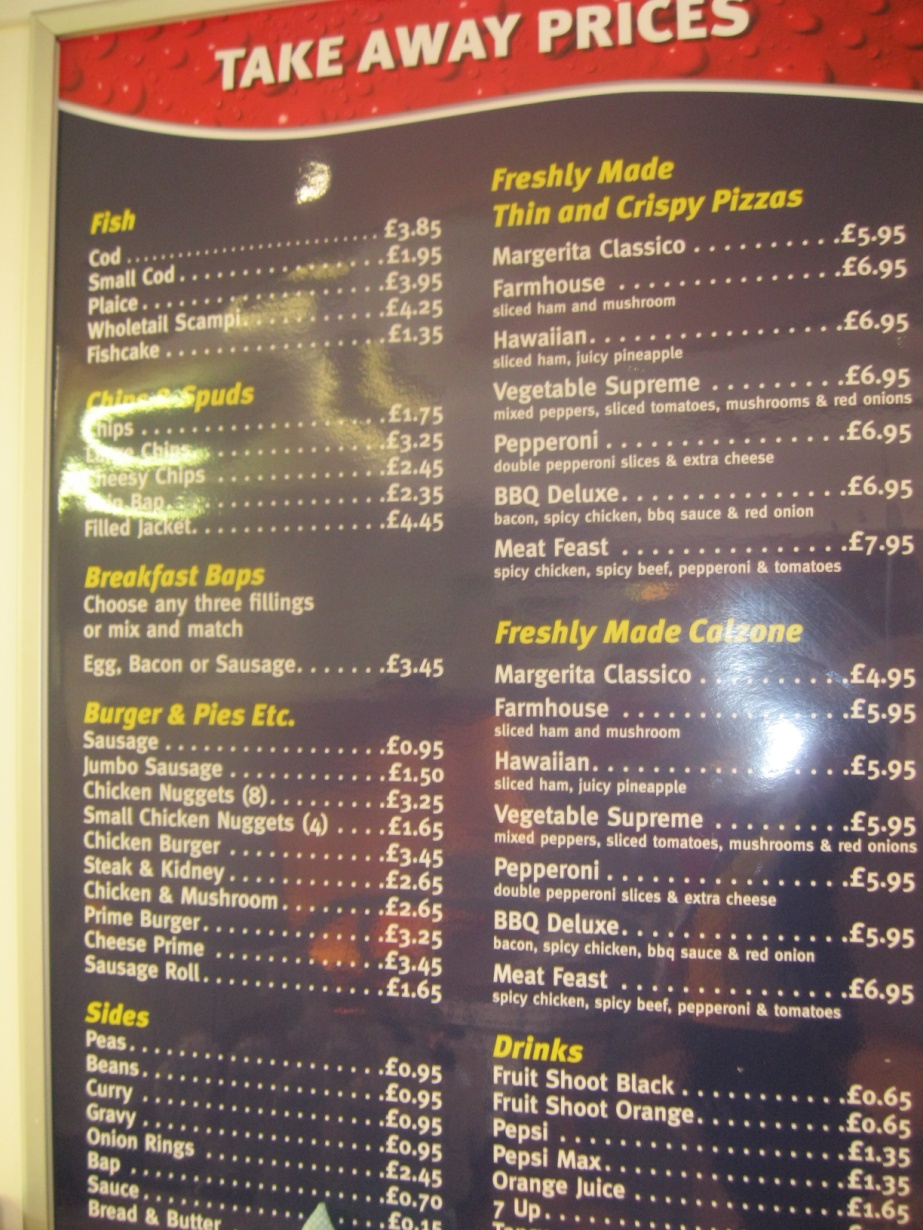 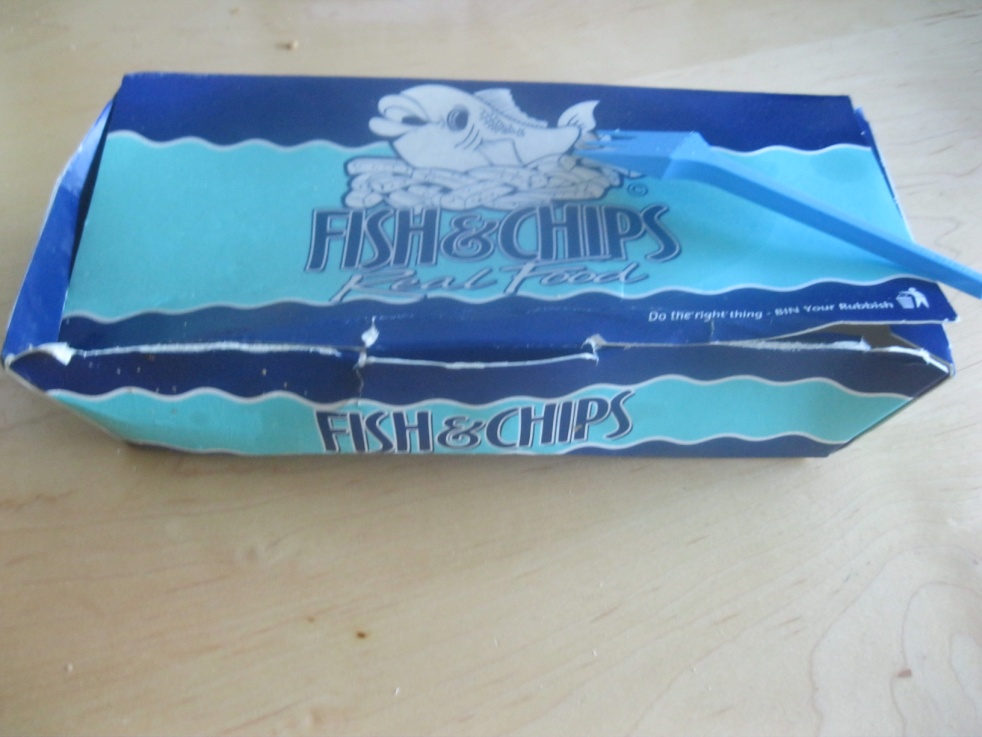 Фотографии автора презентации
http://betws-y-coed.blogspot.ru   текст
https://en.wikivoyage.org/wiki/Betws_y_Coed  текст